Occurrence Side Before & After
Roll locking mechanism additionally provided outer side of roll adjustment handle.
Before
After
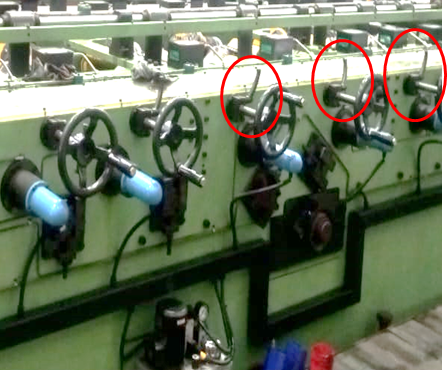